Serving & supporting Covid-19 orphansForgotten Voices – Zambia, Summary Impact
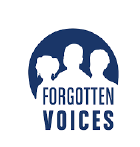 Remmy Hamapande, Forgotten Voices Zambia
Zambia: Early situation of Covid-19
Characteristics of reports received from partners… 
Trauma/panic, 
Stress/anxiety  
fear about uncertain future 
loss of economic livelihood 
Child abuse
GBV…
etc
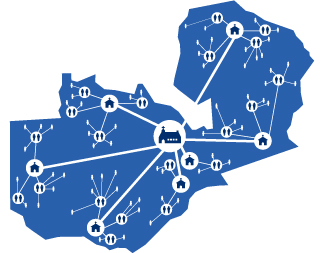 The Challenge
HIV/AIDS decimated young vibrant parents
Leaving orphans mainly under care of grandparents (gogos)
Covid-19, grandmother caregivers highly susceptible 
Orphan hood experienced for the 2nd/3rd …etc… time around.
The Challenge
It’s estimated that one child every 12 seconds is losing a primary caregiver (www.worldwithoutorphans.org/covid-19)
Increased child headed households
Increased child trafficking susceptibility
Organizational Response….phase 1
Relief food distribution & counseling for families, especially grandparent caregivers:
Bereaved families (1st phase – 170 families in Lusaka & Copperbelt [approx. 1,020 children])
Economically affected due to Covid-19
Trauma healing
Organizational Response….phase 2
Parenting Tips materials
In collaboration with WWO:
Parenting Tips materials roll out (https://www.covid19parenting.com/resources)
Organizational Response ….phase 2
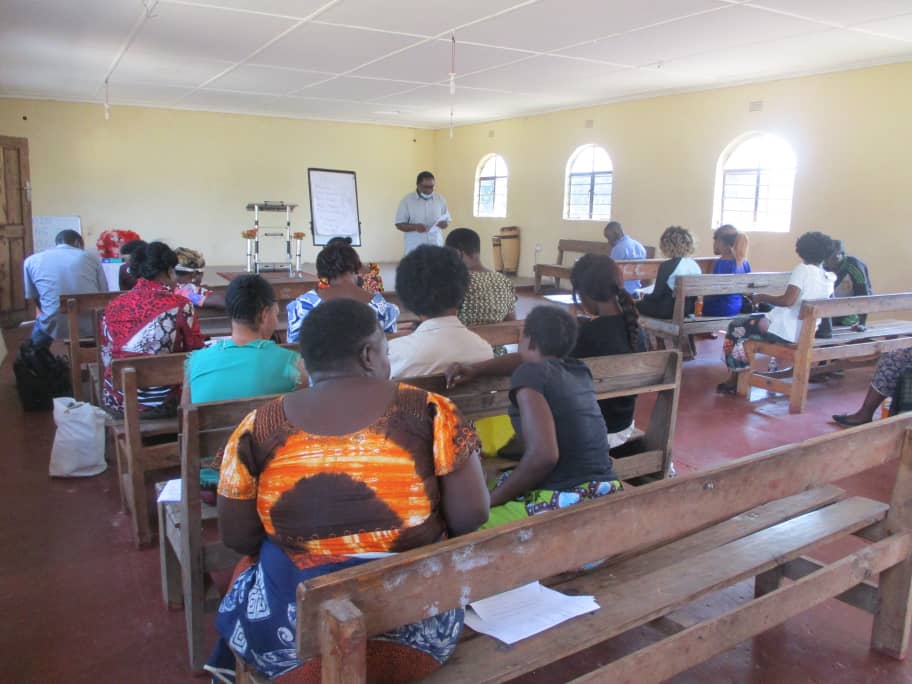 Means of reaching out:
Through local churches
Online Platforms – WhatsApp
In person instruction
Radio
Telephone (in collaboration with Viva Child and Family Mentoring training)
Survey impact
Evaluation: Standard questionnaire from Parenting for Lifelong Health (Oxford University):
Reached out to:
23 partner churches reaching 5750 Households
3 million caregivers/parents
Random Sample of 267 Households
Ministry of Community Development & Social Services (Govt. of Zambia)
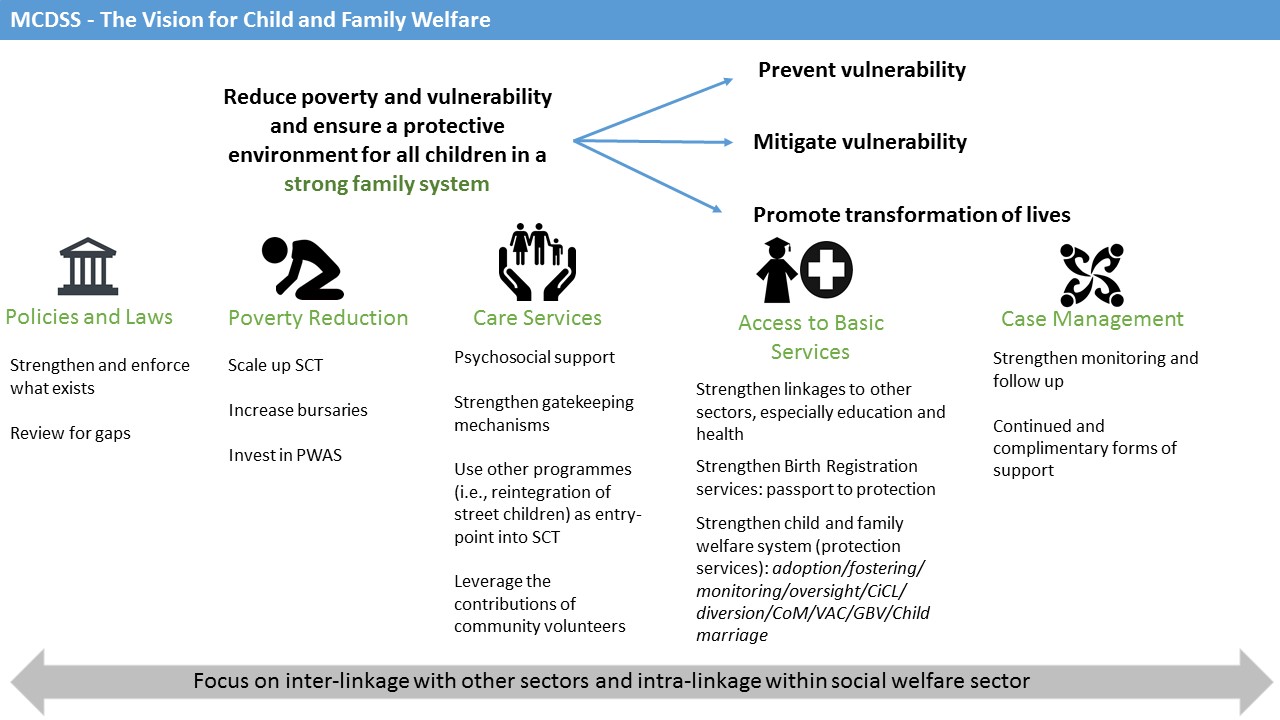